Resources for your Future Career:ResumesHusker Hire LinkCareer Fairs
Think like an employer
Position: Software developer in technology start-up
Who will you hire?

Laney, B.S. in Computer Science, 3.45/4.00 GPA
1 internship with Amazon, 1 internship with United Way
1 independent project with advisor, 
1 campus leadership position, 2 part-time jobs unrelated to major.

Bela, B.S. in Computer Science, 2.9/4.0 GPA
2 independent projects with advisor, 
2 campus leadership positions, 
1 part-time job related to major, bilingual.
Resume:  High School versus Internship
Resume:  Objective
Resume: Education
Resume: Experience
Resume:  Skills
Operating Systems:  Windows 10, Linux, UNIX, Macintosh OS
Software:  MySQL, Visual Basic, Access, InDesign
Programming: JAVAscript, ASP, C++, Php
Languages: Spanish
Resume: Other Categories
Resources: Husker Hire Link
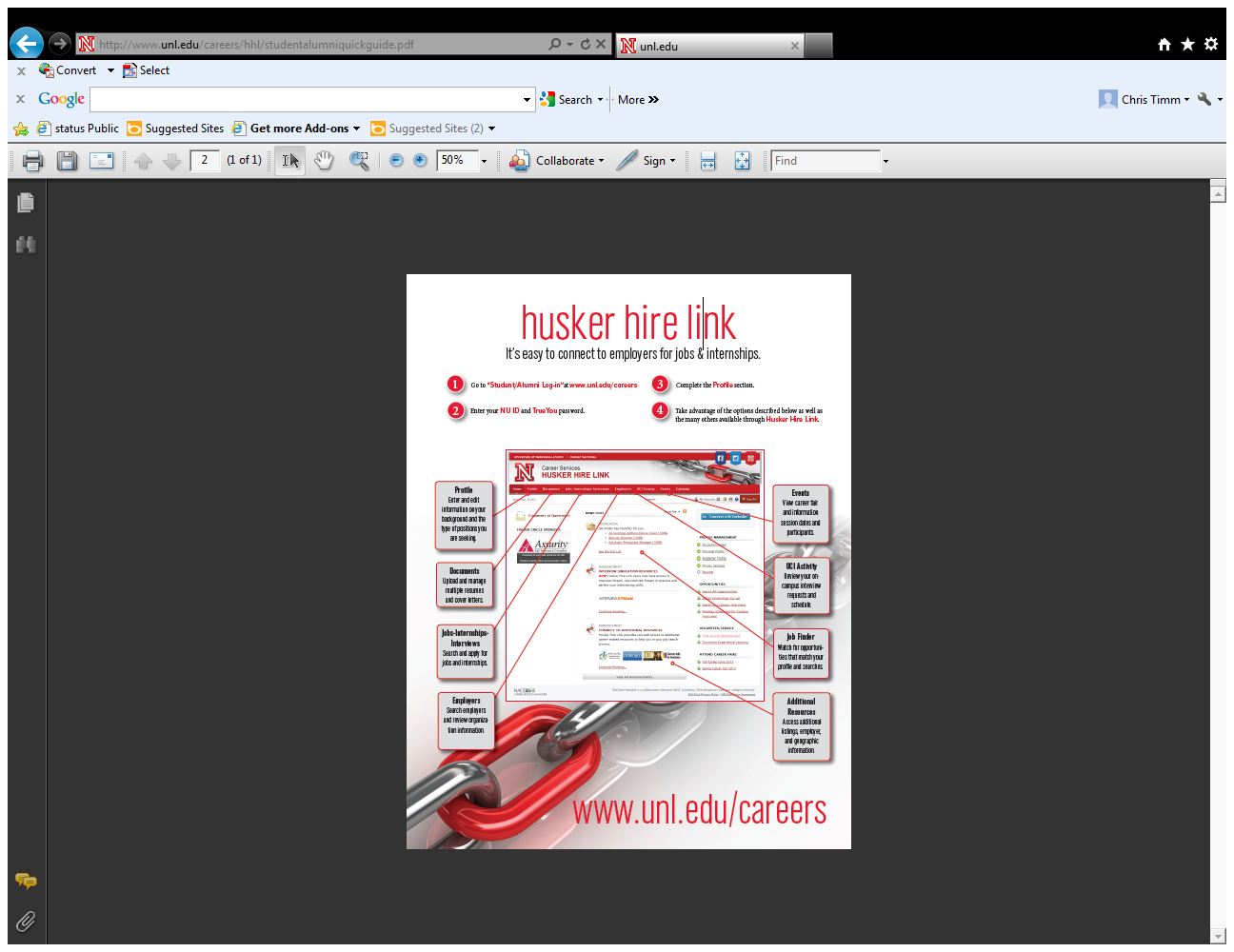 Career Services-Husker Hire Link
Review job postings, apply directly to those of interest
Use additional resources
Going Global
Uniworld
And more…
Resources: Husker Hire Link app – Careers by  Symplicity
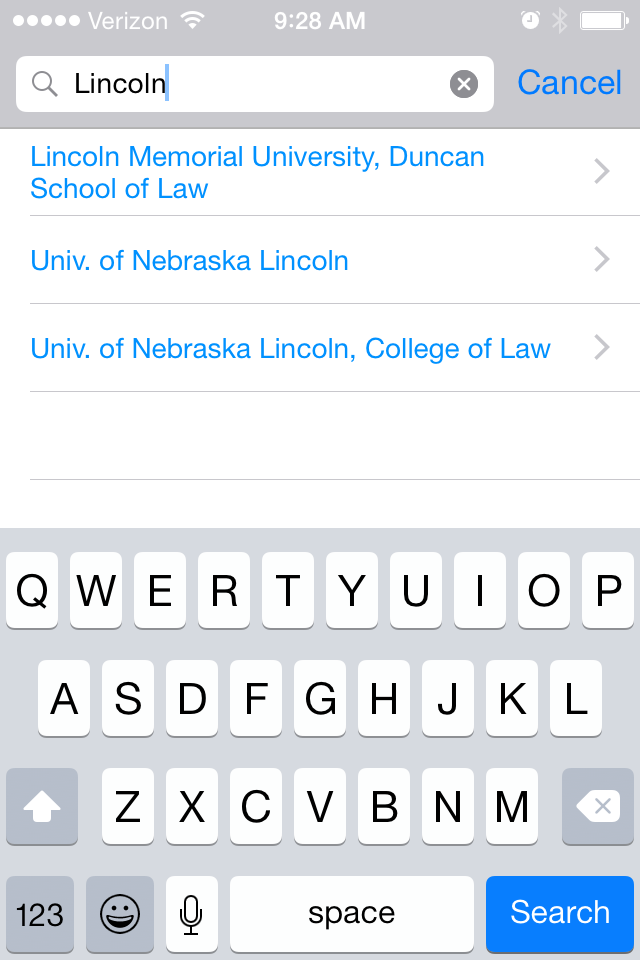 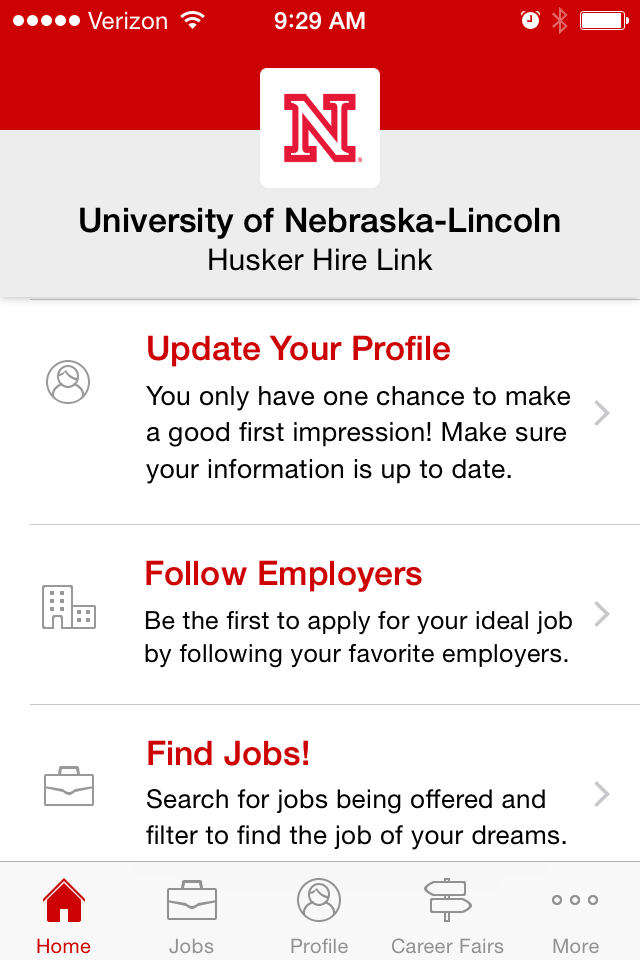 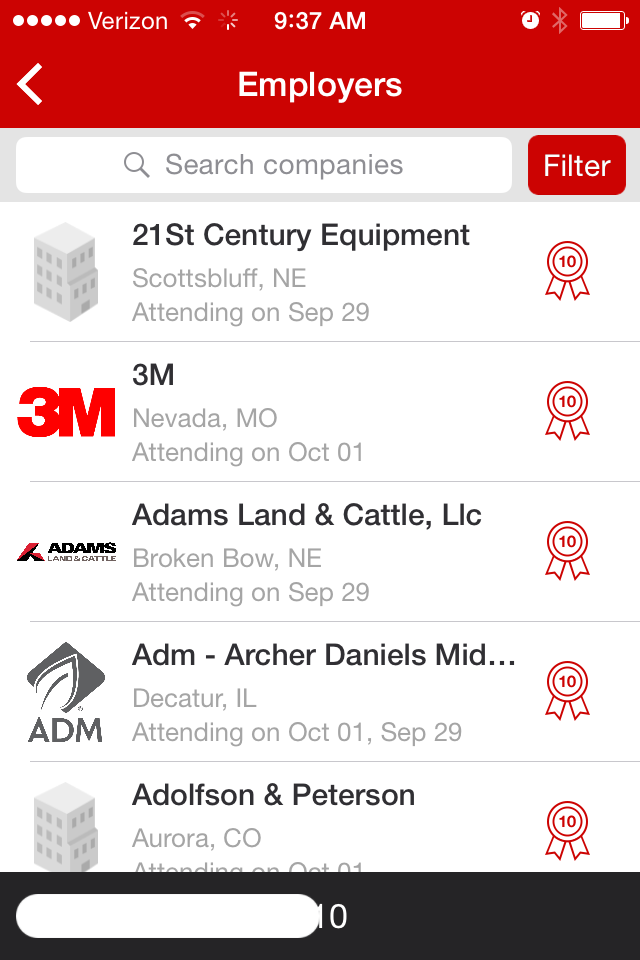 Career Fair
Career fairs and on-campus recruiting comprise more than half of employers’ recruiting budgets for interns and co-op students.

Career fairs and on-campus recruiting are rated highest in effectiveness for recruiting interns and co-ops.

Source: 2013 Internship & Co-op Survey, National Association of Colleges and Employers
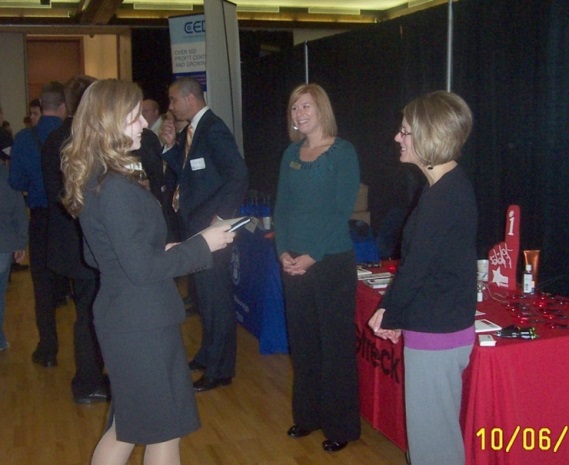 [Speaker Notes: About 1000 employers were invited, about 306 participated, about 28 percent from the Midwest]
Attending career fairs
Before the fair	
Review list of organizations and plan to visit wide range 
Clear your calendar for the fair and day after
At the fair
Distribute resume or ask for information on online applications
Ask how to follow-up
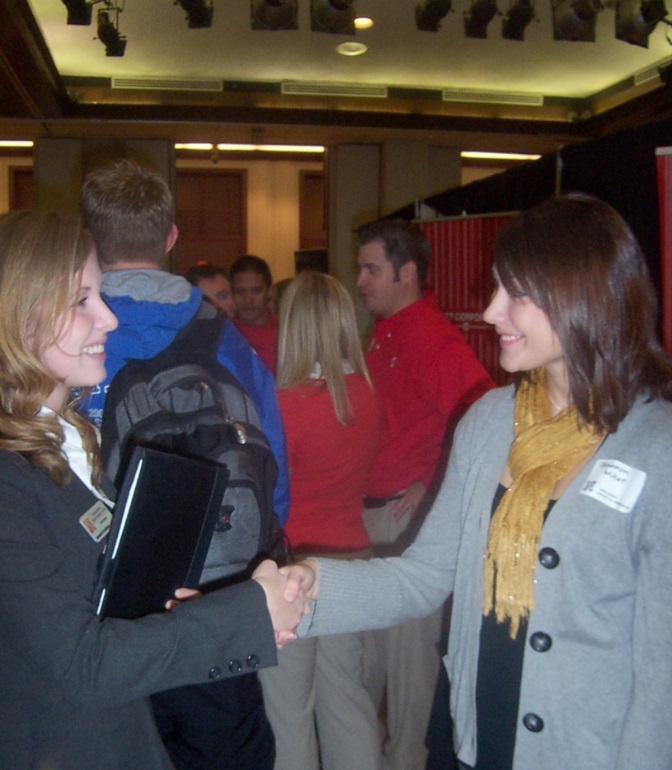 Greeting People at Fairs
Nametags – Right side
Introduce yourself with handshake and 
One-Minute Commercial
your name, career objective, what information you need

EXAMPLE:  “Hello. I’m Laney Bela, a freshman in Computer Science. My goal is to develop software that will ease…..I'm interested in learning more about software development internships.
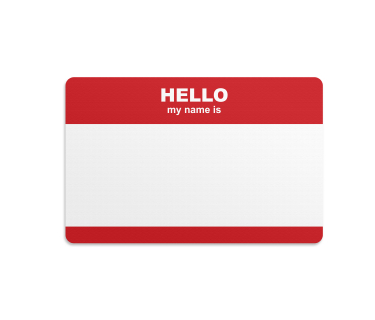 Appropriate Attire - Professional
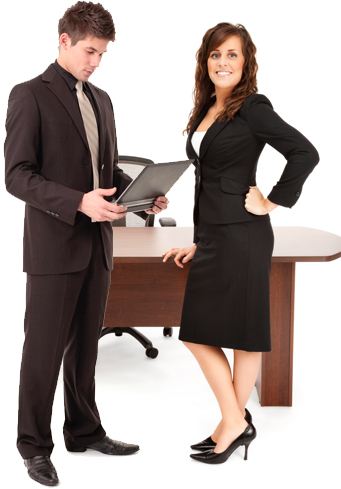 Varies by Organization/Industry
Usually neutral color suit in a solid or subtle pattern
For Women
Pants or skirt (knee length)
Blouse or shell
Simple jewelry and make-up
Closed toe shoes
For Men
Long-sleeve collar shirt
Conservative tie
Polished leather shoes and belt
Appropriate Attire – Business Casual
Wide range, allows more creativity
Neat, clean, put together
Avoid
Athletic wear, sneakers, flip-flops
Too tight or revealing
Logos, images, phrases
Stock Up On
Leather shoes/belts
Dark pants, skirts
Sweaters and jackets
Button shirts and blouses
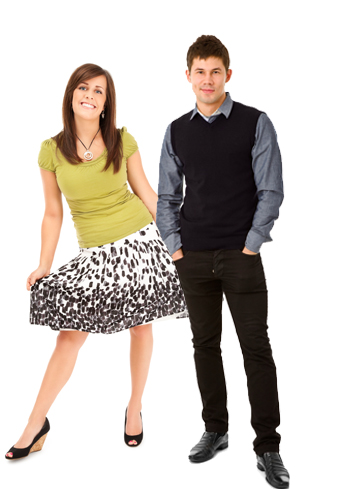 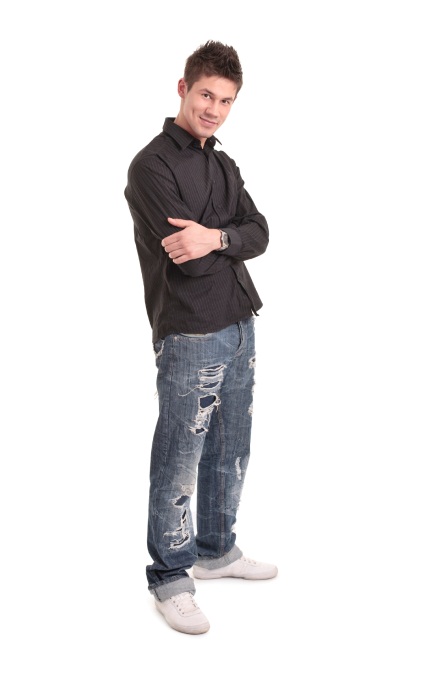 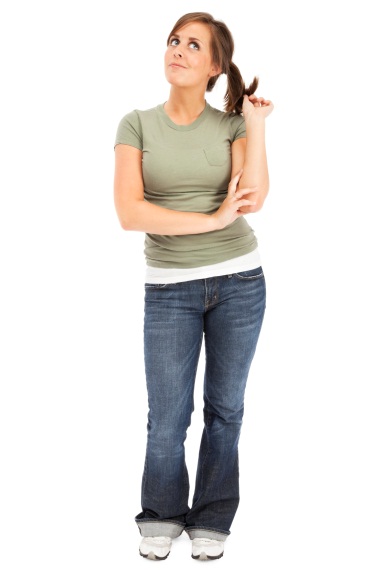 Career Services
225 Nebraska Union
402-472-3145

Walk-Ins M-F, 10 AM to 4 PM
By Appointment M-F, 8 AM to 5 PM
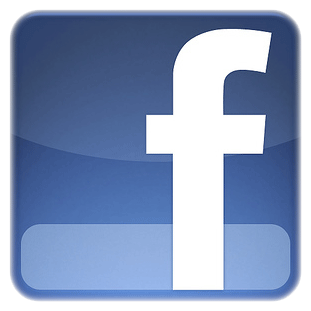 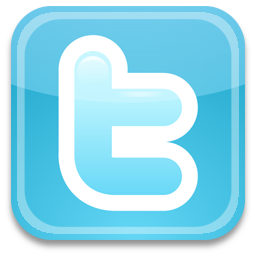 Career Services at CBA
138 CBA
Career Services East
303 Nebraska East Union
www.unl.edu/careers